Temporal Probabilistic Models
Temporal (Sequential) Process
A temporal process is the evolution of system state over time
Often the system state is hidden, and we need to reconstruct the state from the observations 
Relation to Planning:
When you are observing a temporal process, you are observing the execution trace of someone else’s plan…
State Estimation…
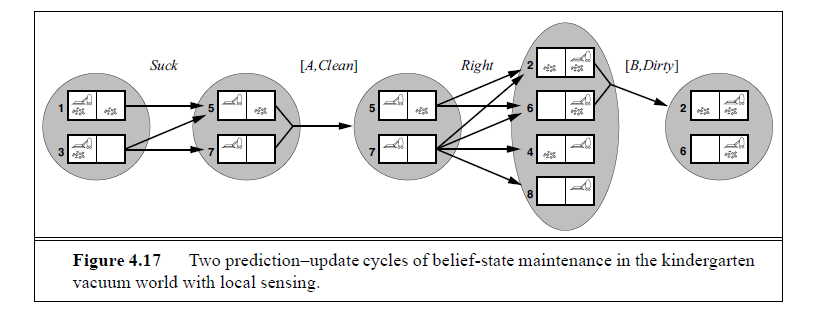 In non-deterministic scenarios, observation from a state had to be certain
   I.e.,  P(o|s) must be either 0 or 1. Saying “state s may give observation o 
    doesn’t make sense since there is no way of exploiting that information.

In stochastic scenarios, P(o|s) can be a number between 0 and 1, and this 
   makes for pretty interesting reasoning opportunities..
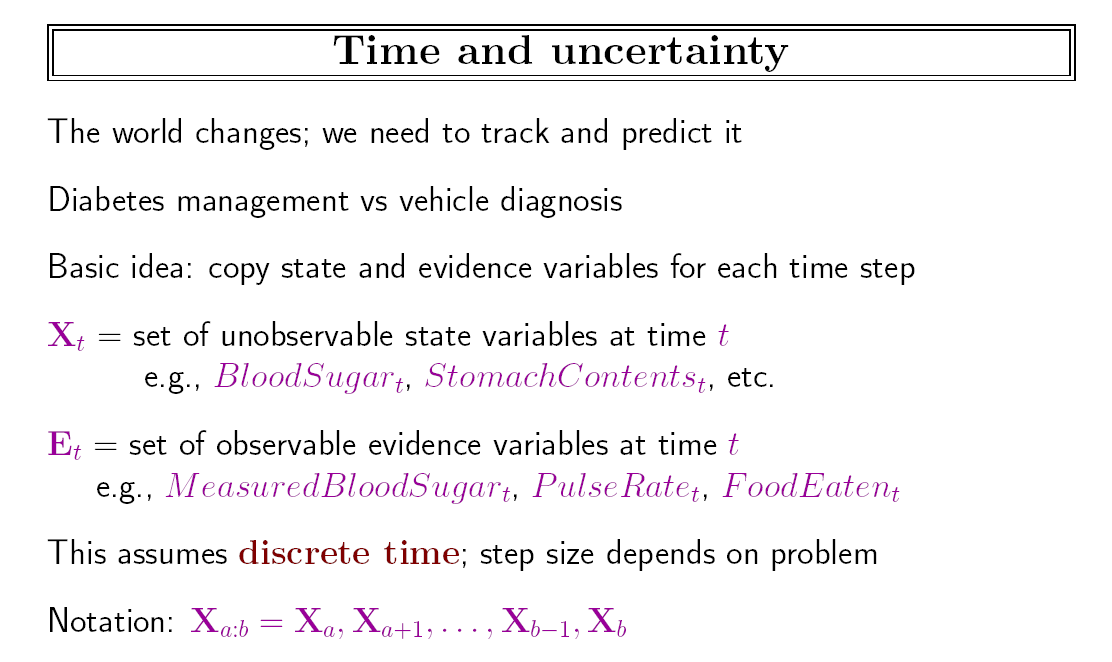 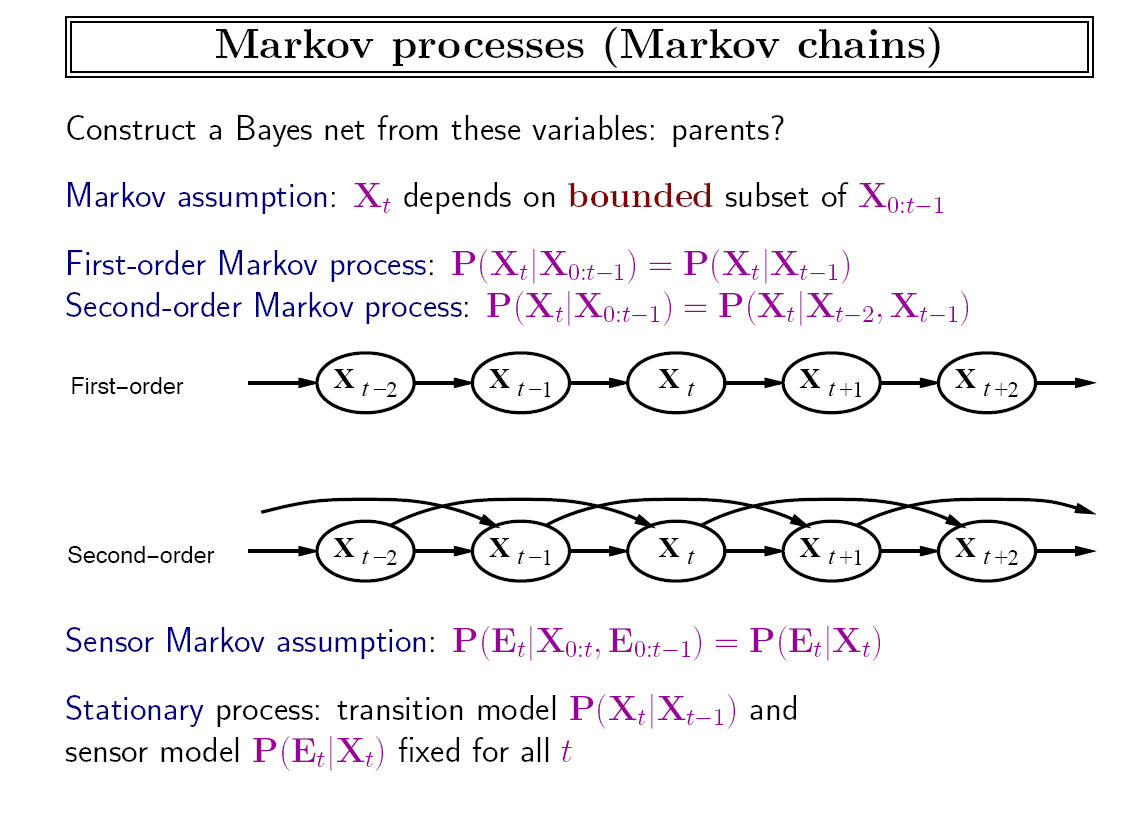 Stationarity assumption over time
   is akin to “relational” assumption
   over objects
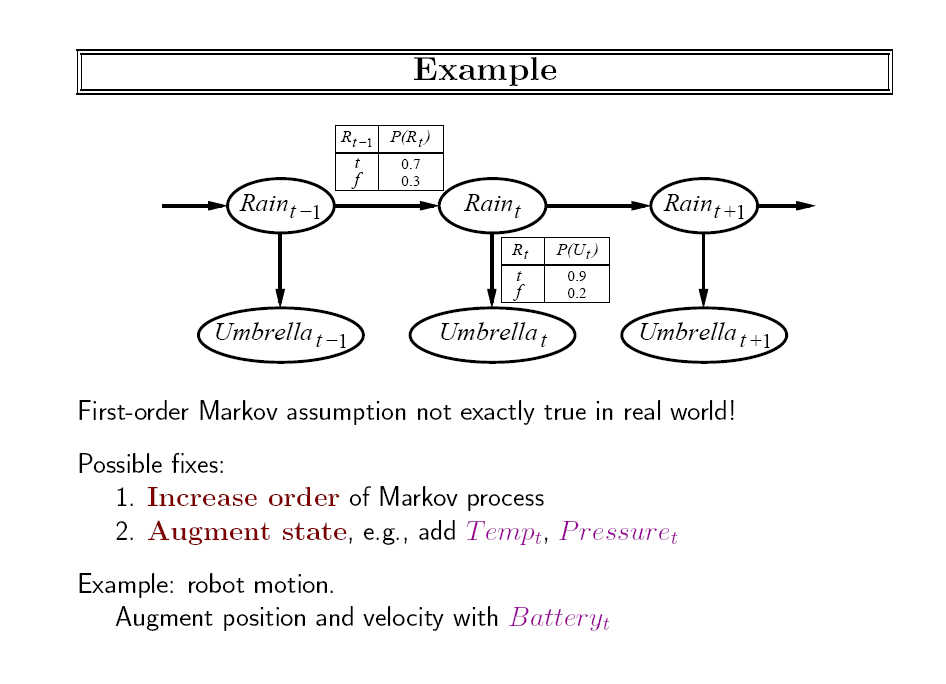 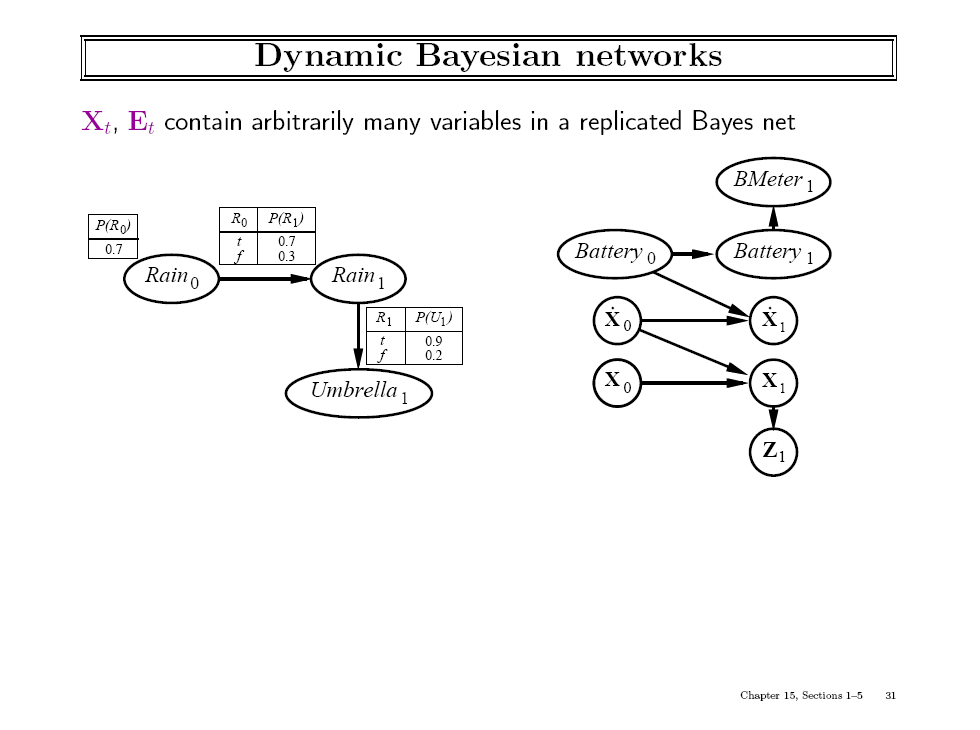 Dynamic Bayes Networks are “templates” for specifying the relation between
  the  values of a random variable across time-slices
      e.g. How is Rain at time t related to Rain at time t+1?
  We call them templates because they need to be expanded (unfolded) to the
     required number of time steps to reason about the connection between
     variables at different time points
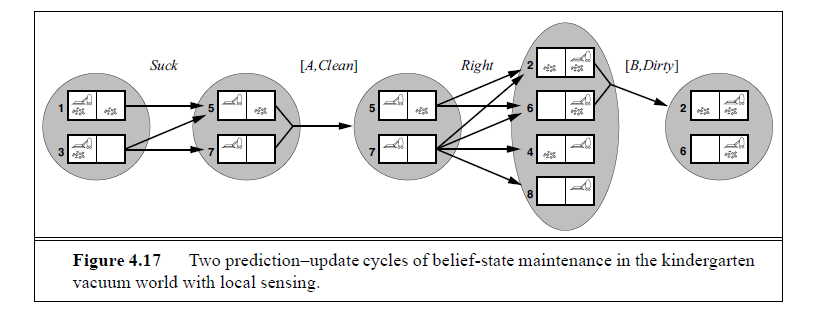 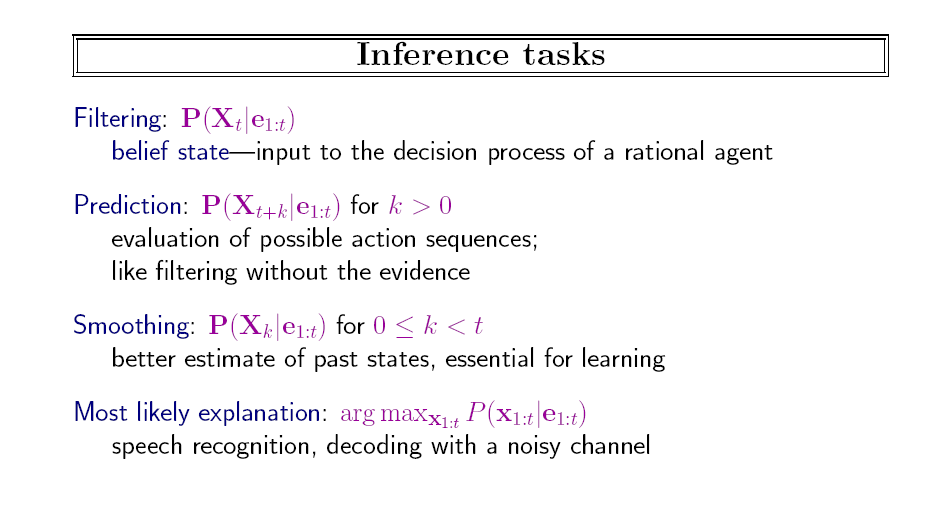 Most inference tasks
 in DBNs will be about
 posterior distributions
 over single or multiple
 state variables.
While DBNs are special cases of B.N.’s there are a certain inference tasks that are
    particularly frequently useful for them (Notice that all of them involve estimating
    posterior probability distributions—as is done in any B.N. inference)
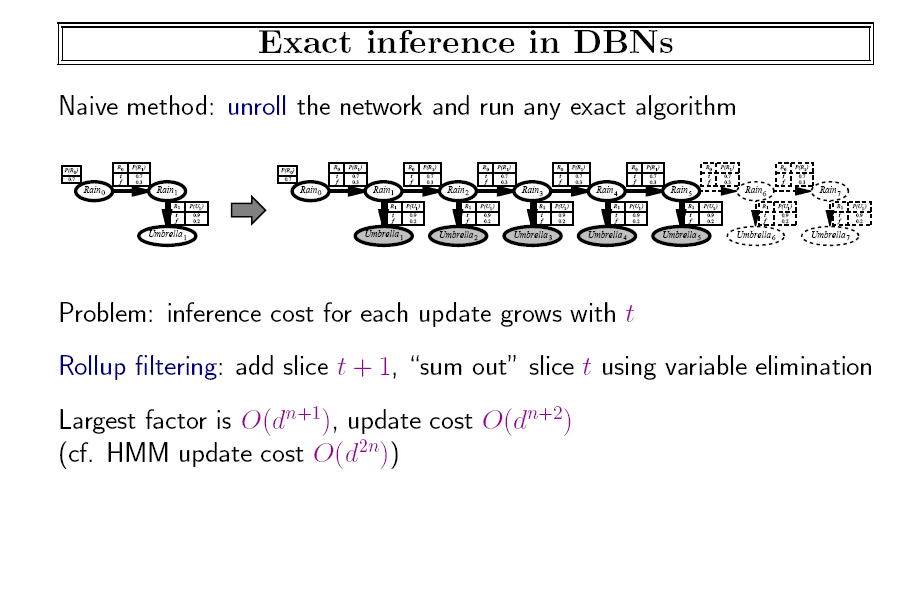 Can do much better if we exploit the repetitive structure

Both Exact and  Approximate B.N. Inference methods can be made to
      take the temporal structure into account.       
Specialized variable-elimination method
                Unfold t+1th level, and roll-up tth level by variable elimination

Specialized Likelihood-weighting methods that take evidence
       into account
                Particle Filtering Techniques
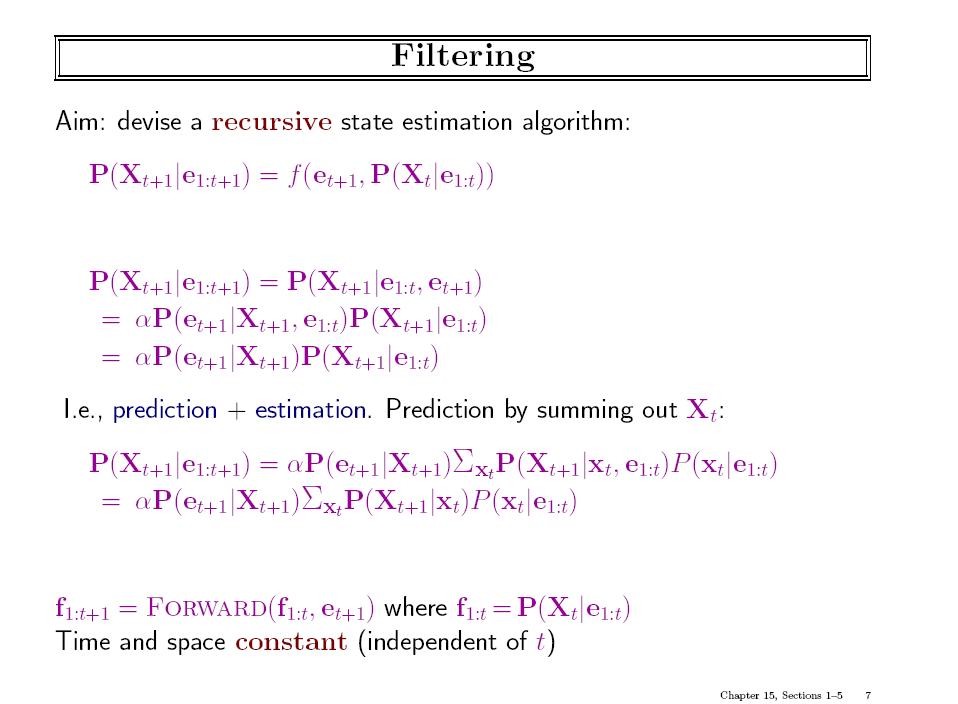 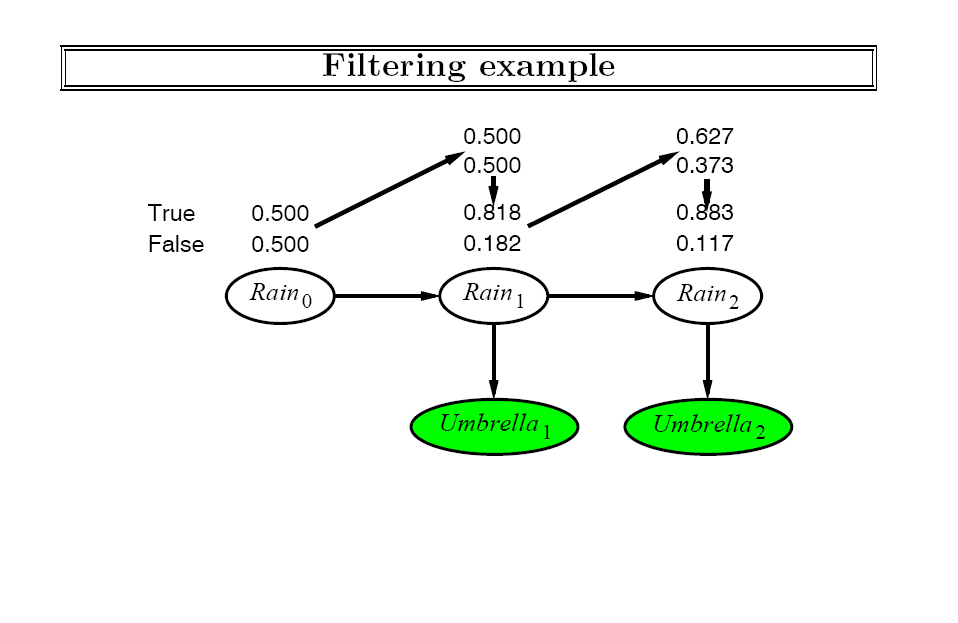 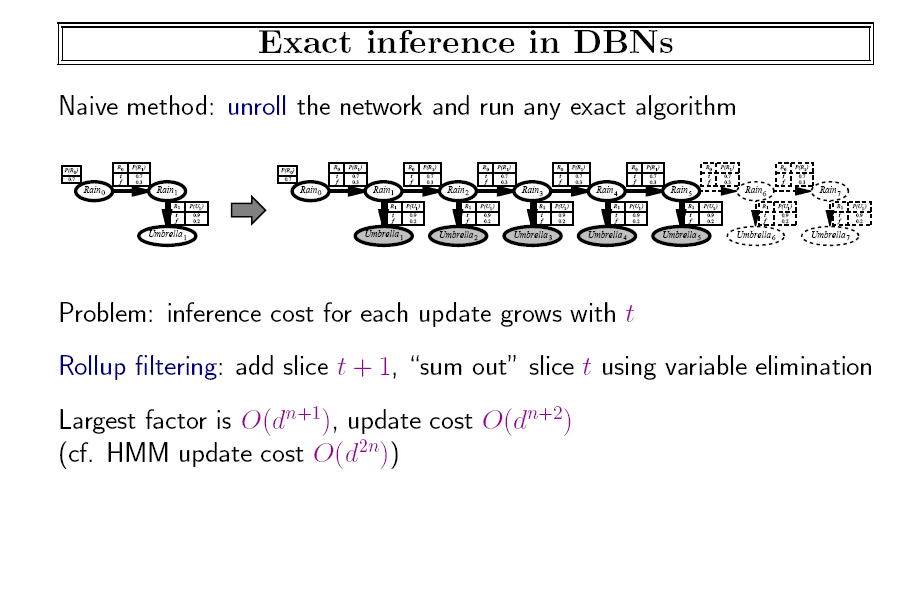 Can do much better if we exploit the repetitive structure

Both Exact and  Approximate B.N. Inference methods can be made to
      take the temporal structure into account.       
Specialized variable-elimination method
                Unfold t+1th level, and roll-up tth level by variable elimination

Specialized Likelihood-weighting methods that take evidence
       into account
                Particle Filtering Techniques
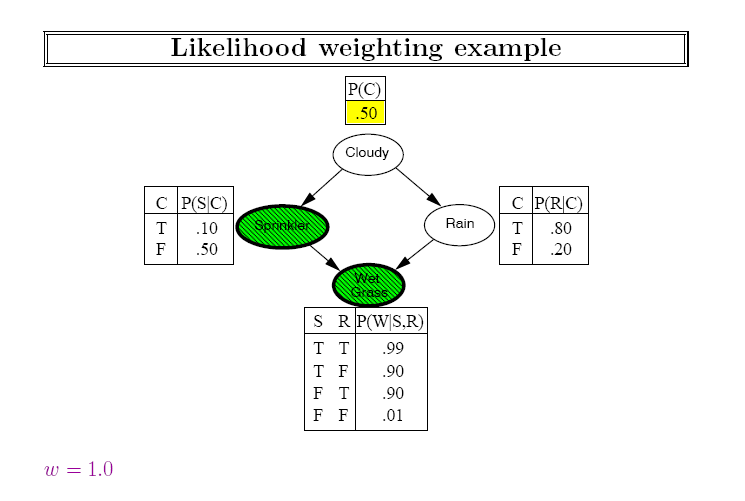 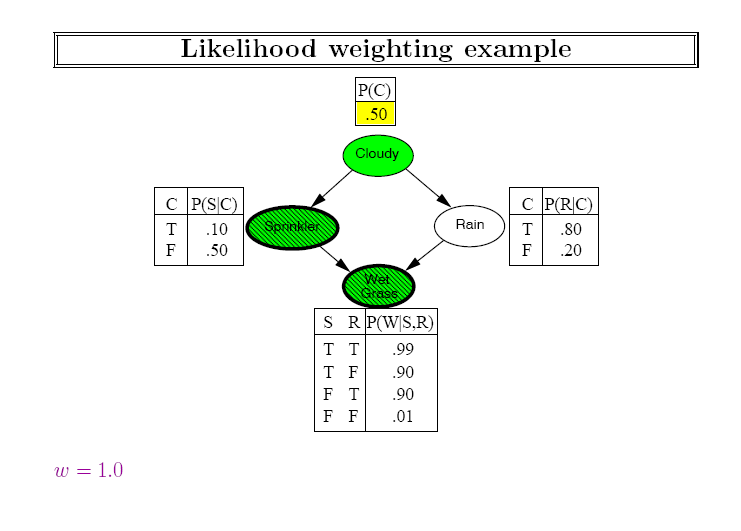 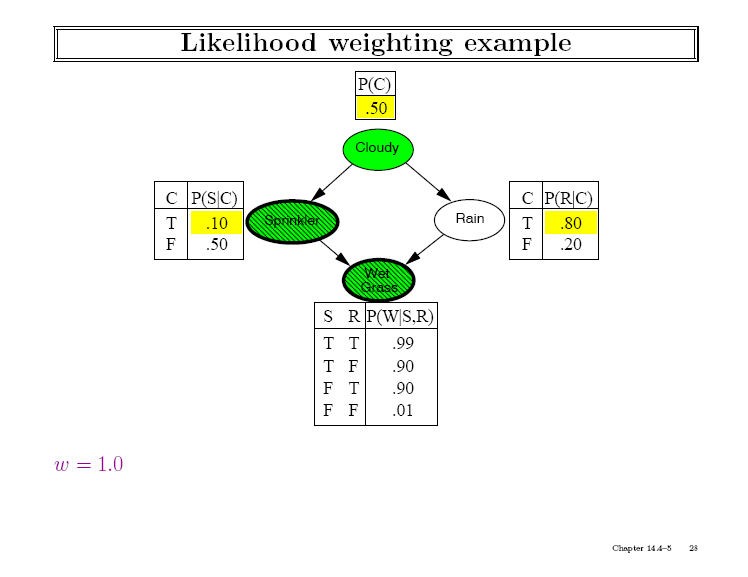 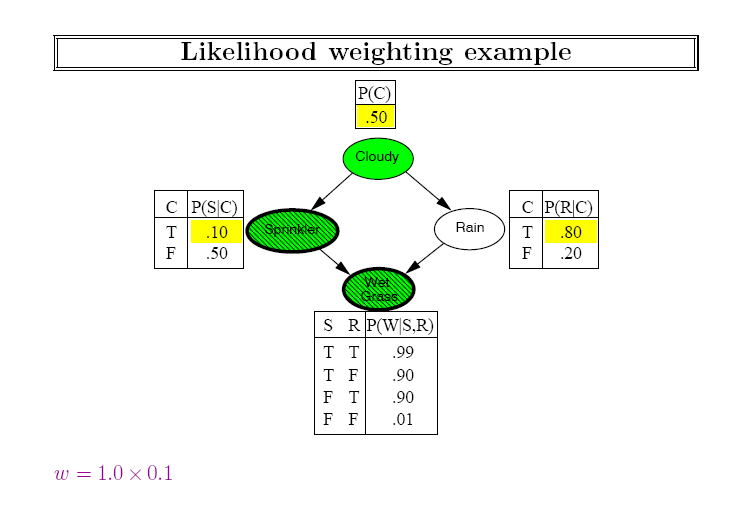 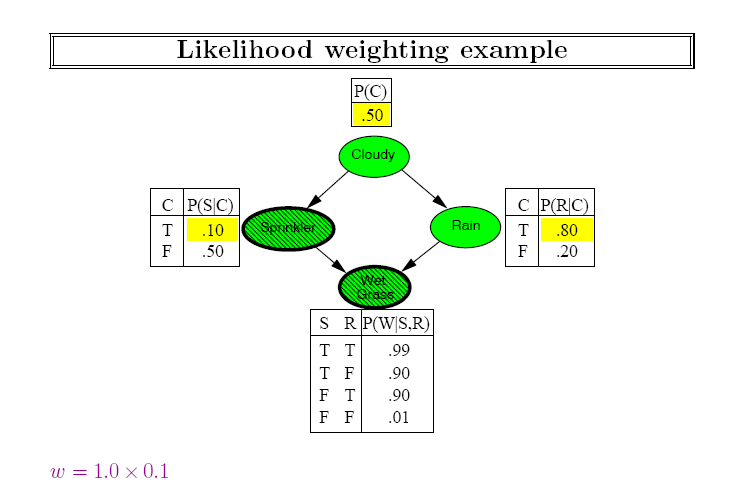 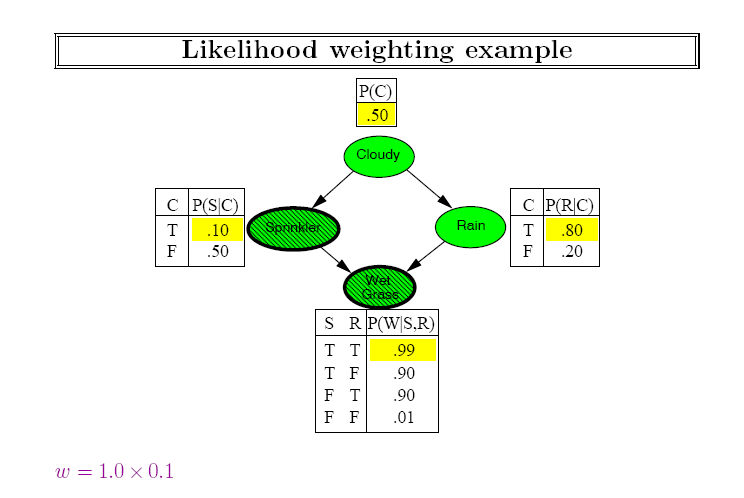 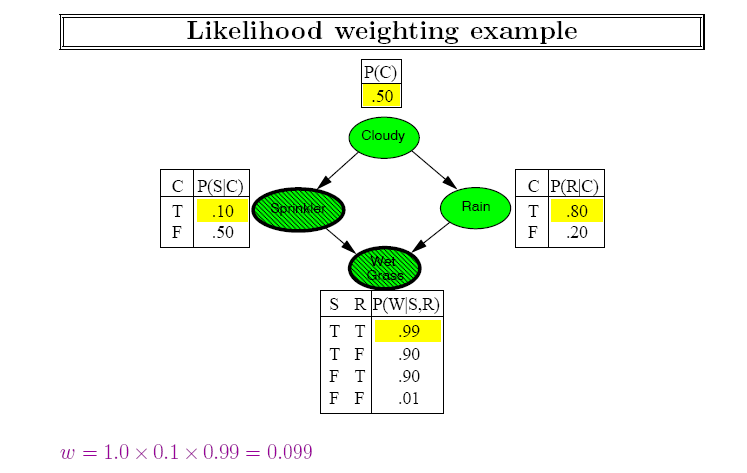 Notice that to attach the likelihood to the evidence, we are using
 the CPTs in the bayes net. (Model-free empirical observation,
  in contrast, either gives you a sample or not; we can’t get fractional samples)
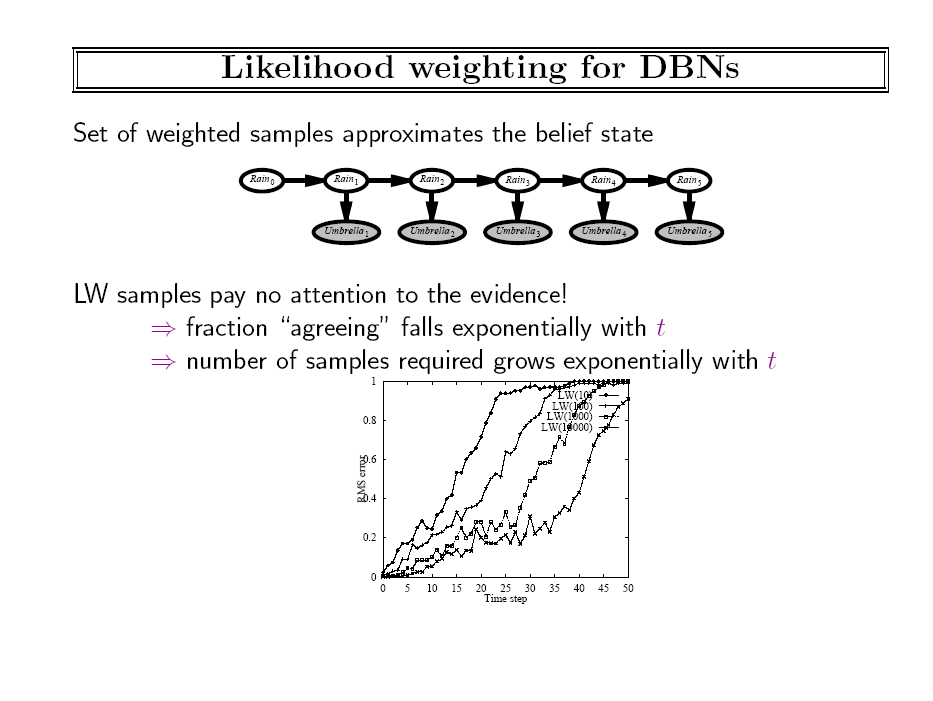 Normal LW doesn’t do
  well when the evidence
   is downstream
         (the sample weight
           will be too small)

In DBN, none of the evidence
   is affecting the sampling!
     EVEN MORE of an issue
Normal LW takes each
 sample through the network
 one by one

Idea 1: Take then all from 
  t to t+1 lock-step
   the samples are the
         distribution
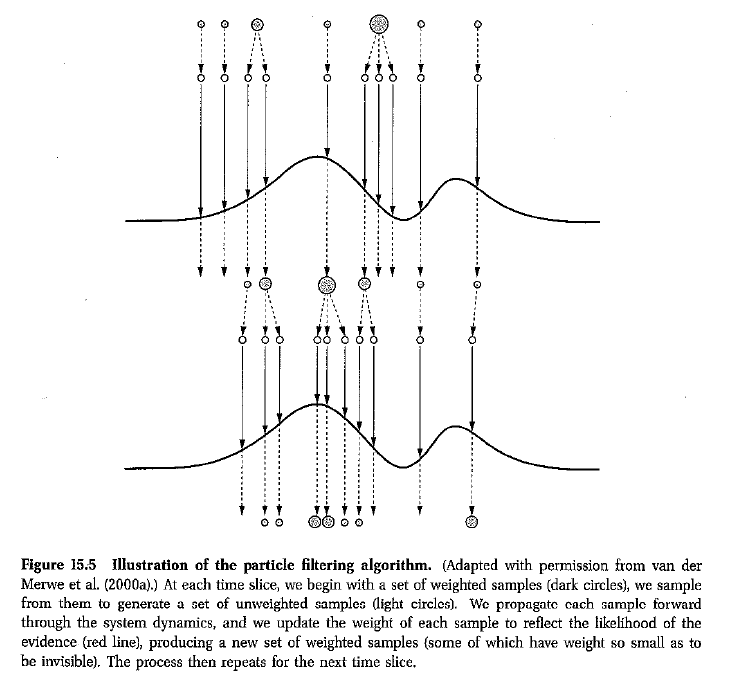 Idea: Put samples back 
  into high probability 
  regions
(particle ~ sample)
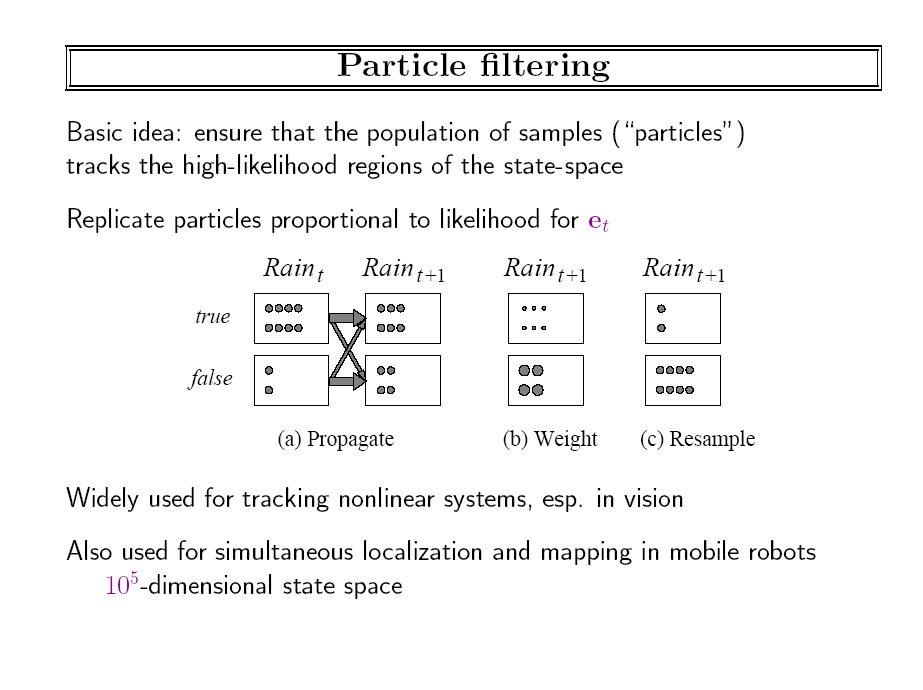 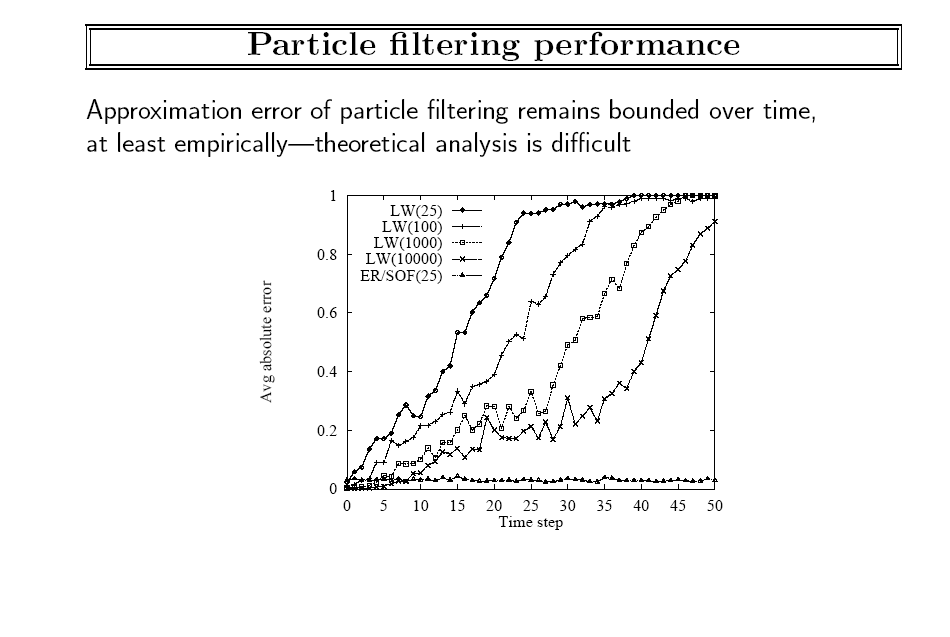 A Robot localizing itself using particle filters
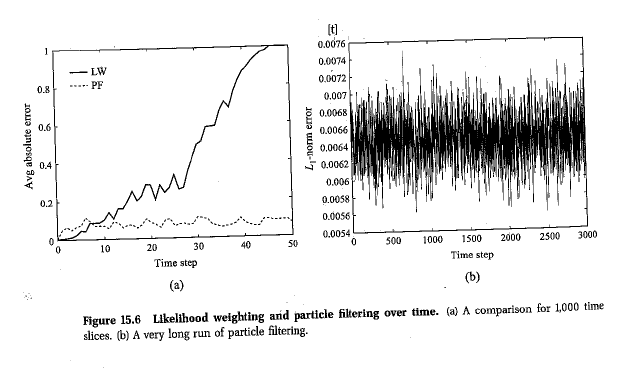 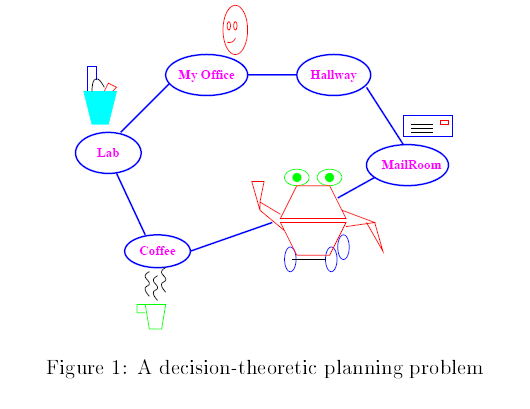 Factored action 
representations for MDPs
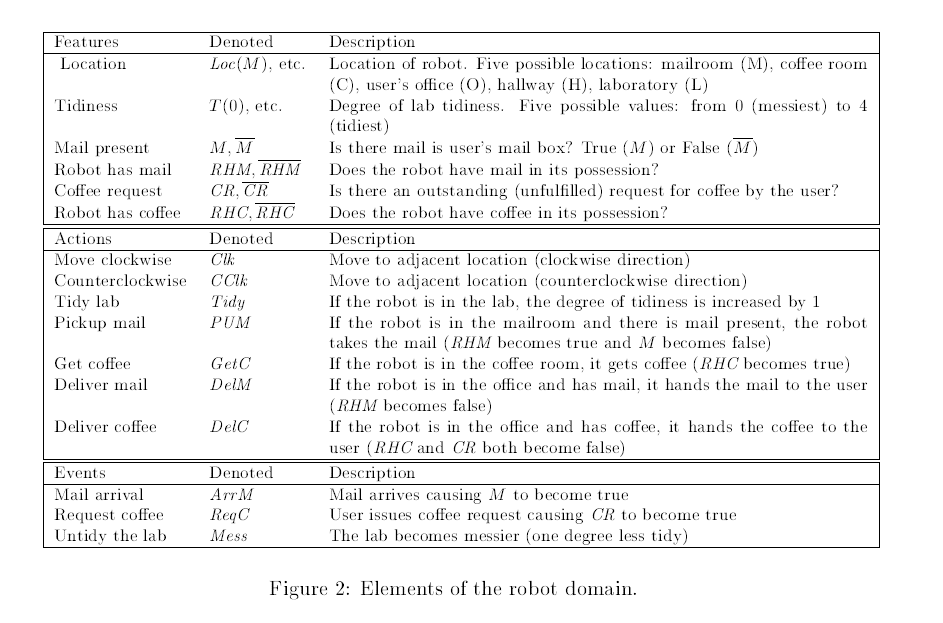 Based on 
Section 4.2
of Boutilier, 
 Hanks & Dean
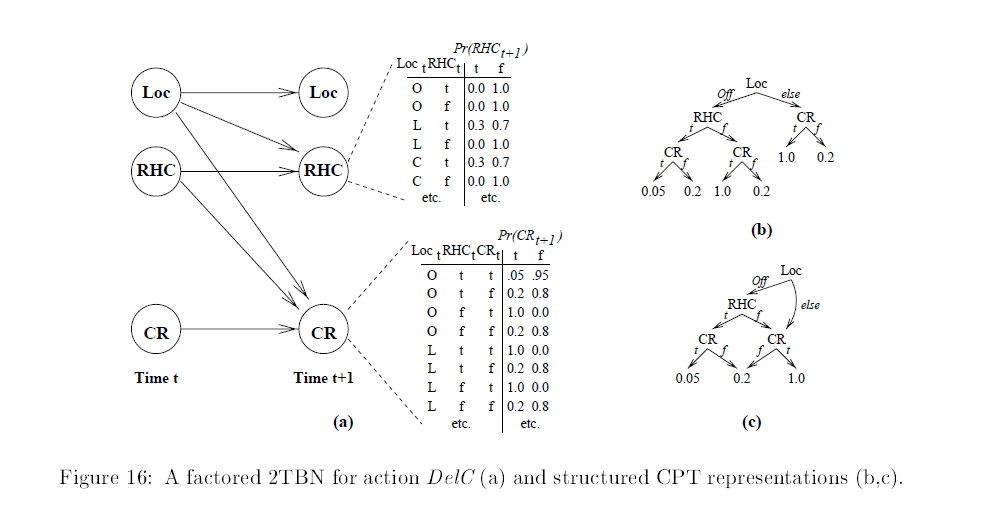 What does IPPC use?
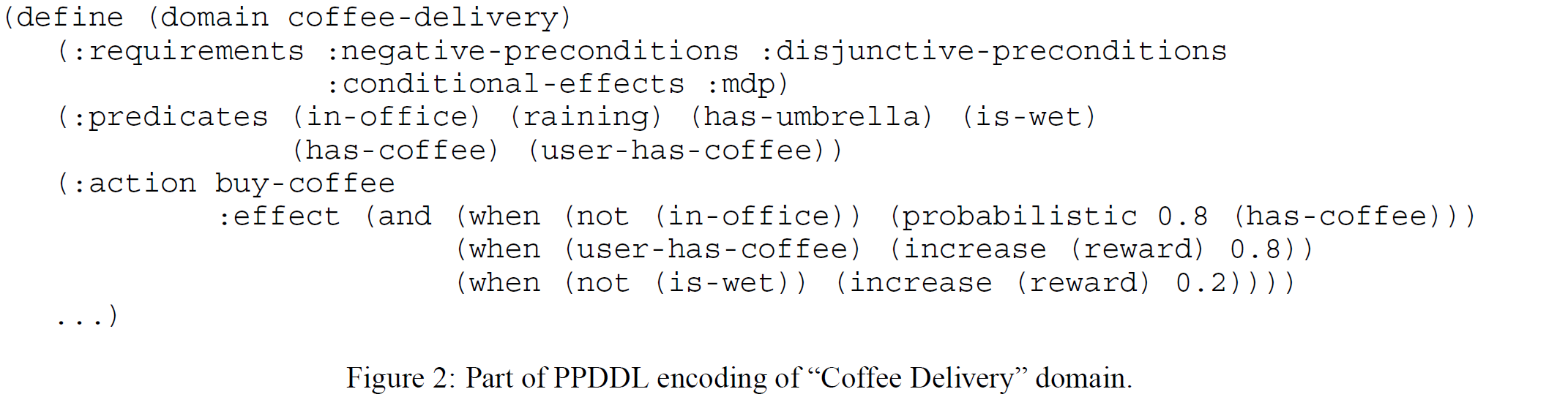 Synchronic vs. diachronic dependencies
   Simple 2-TBN have only diachronic dependencies
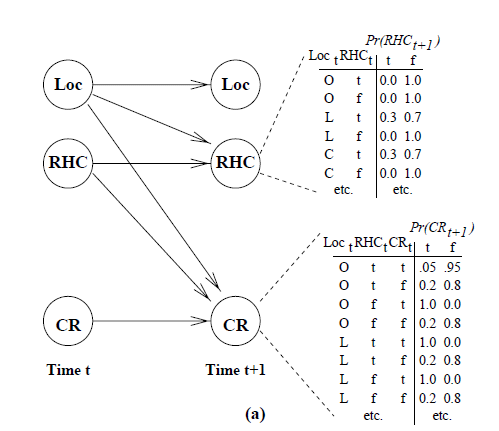 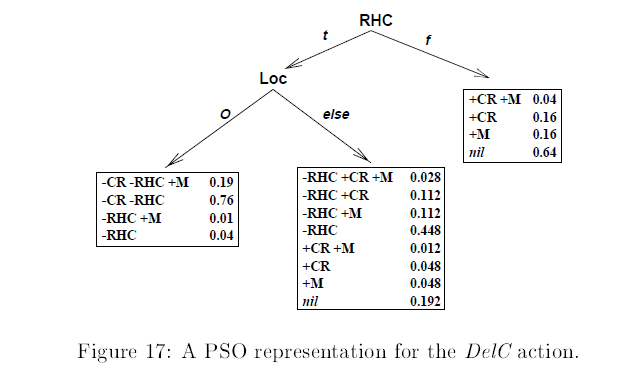 2-TBNs model effect on each
 each variable separately
    Need “persistence” links
         over unaffected variables
PSO’s (probabilistic STRIPS operators)
Explicitly represent complete outcomes
  bad when an action has multiple
      independent stochastic effects
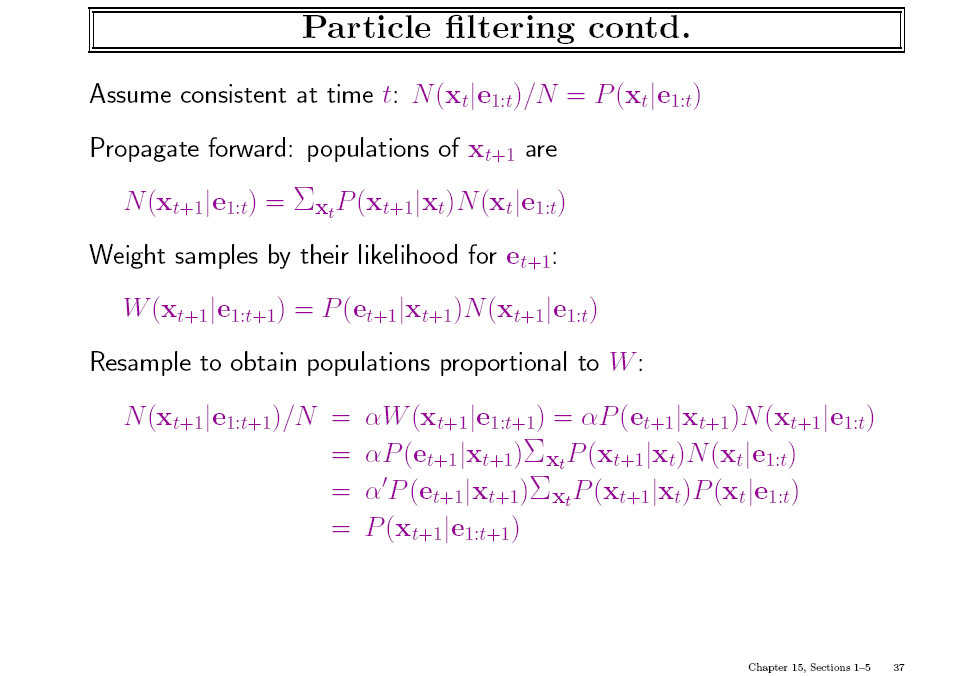 Special Cases of DBNs are well known in the literature
Restrict number of variables per state
Markov Chain: DBN with one variable that is fully observable
Hidden Markov Model: DBN with only one state variable that is hidden and can be estimated through evidence variable(s)
Restrict the type of CPD
Kalman Filters: DBN where the system transition function as well as the observation variable are linear gaussian
The advantage of Gaussians is that the posterior distribution remains Gaussian
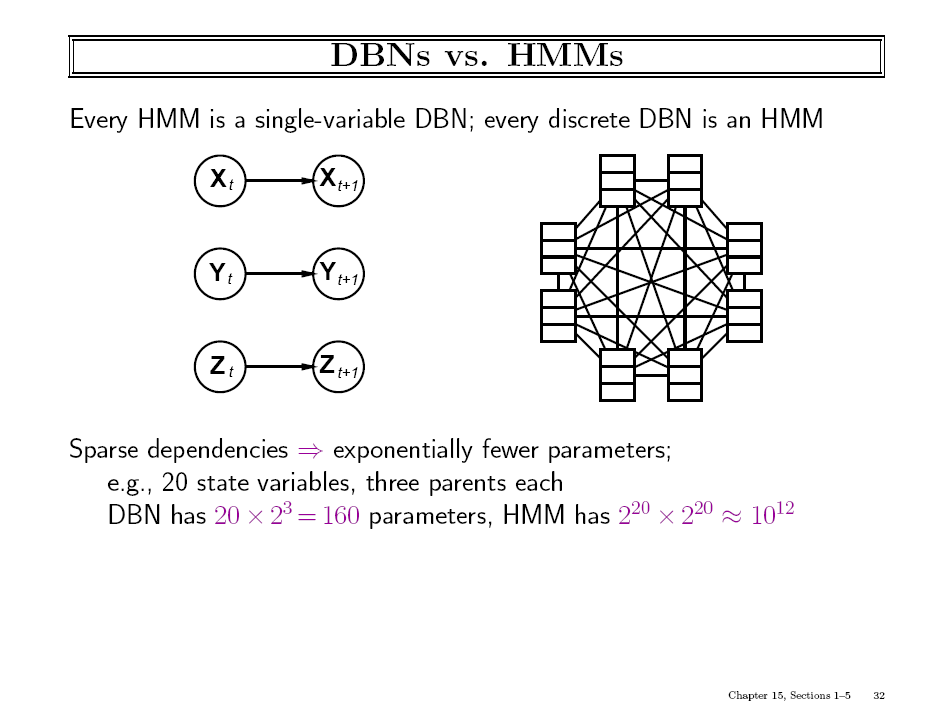 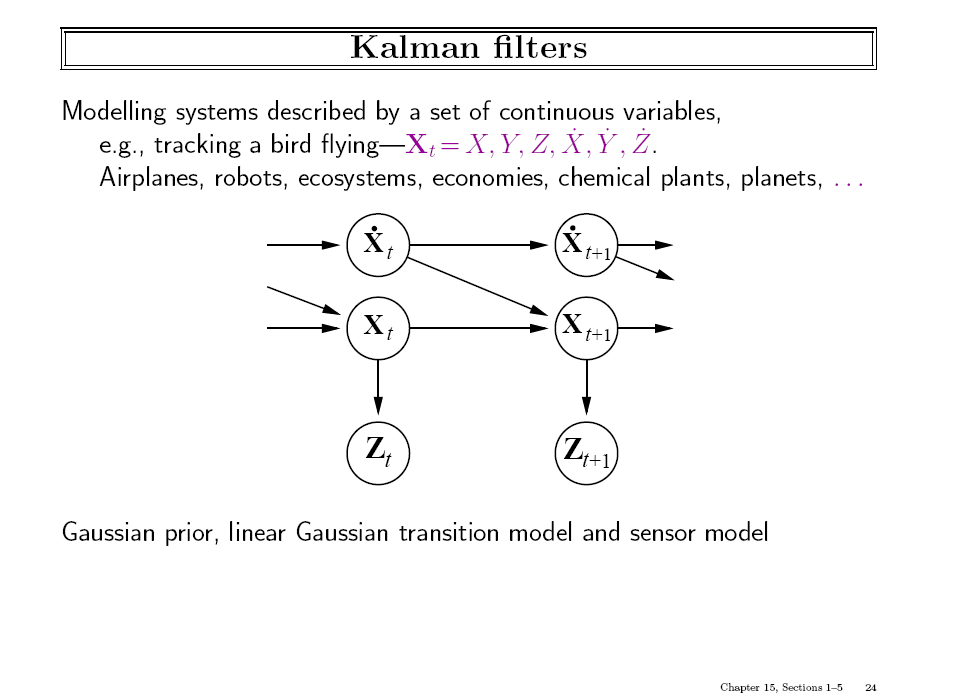 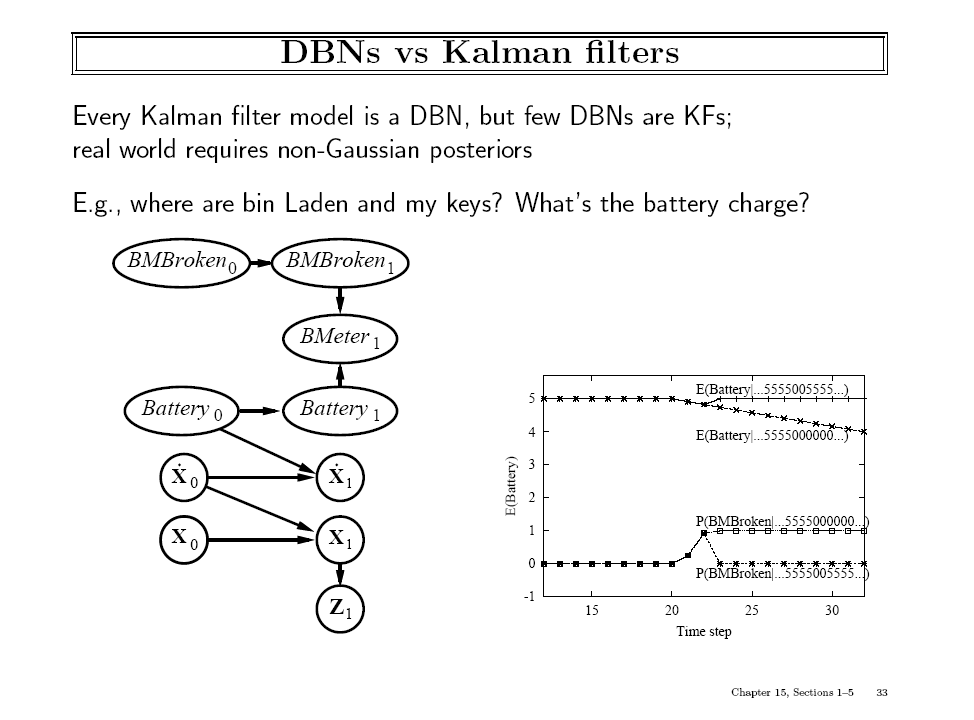 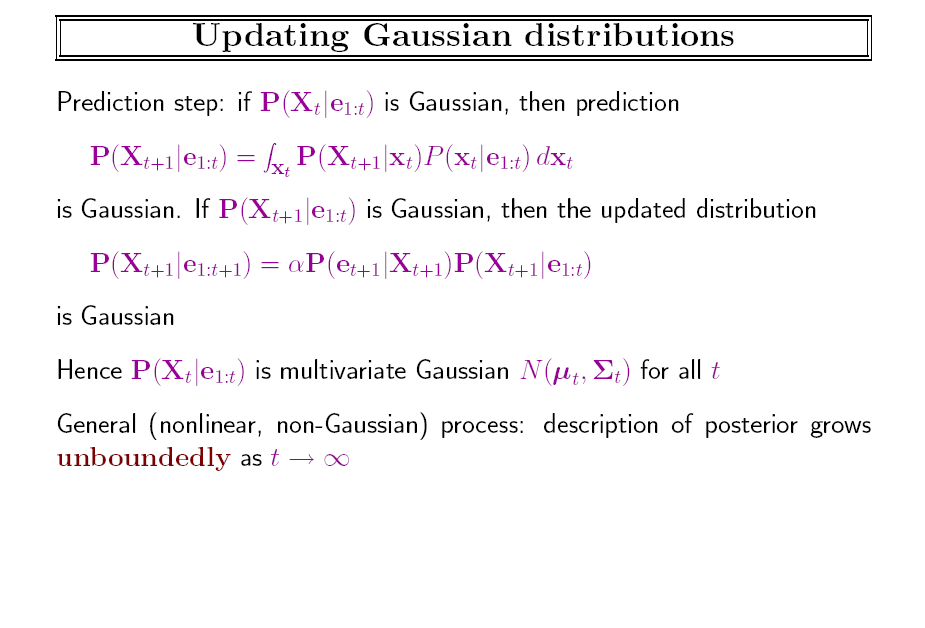 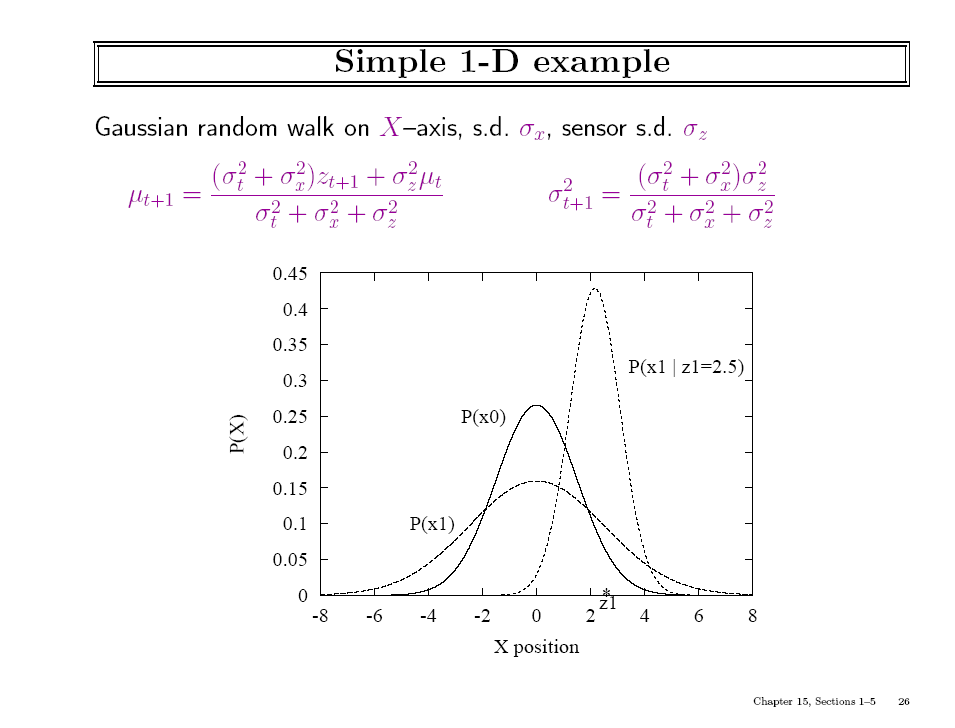 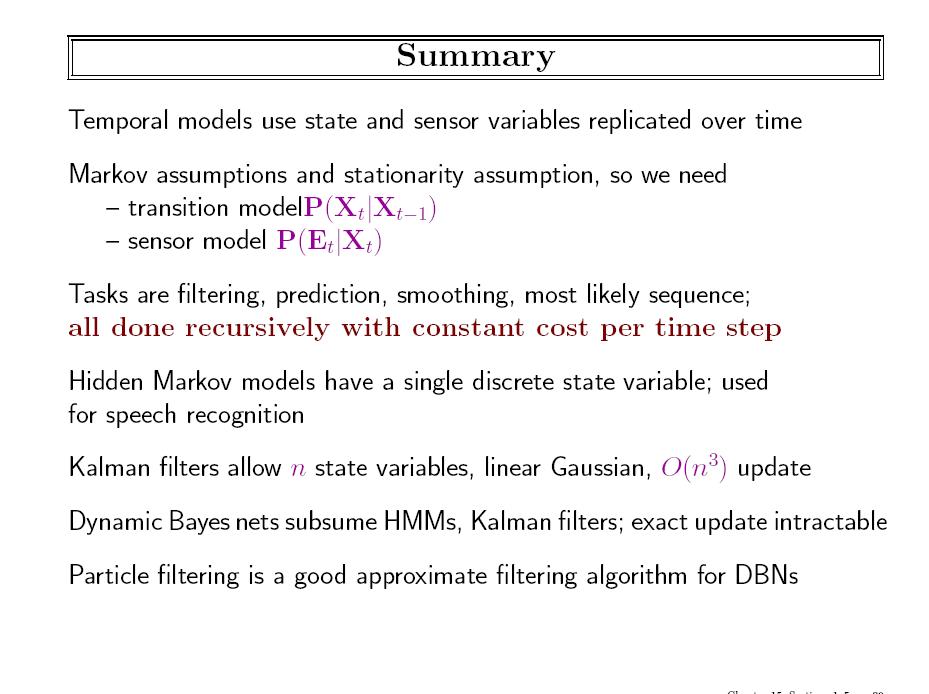 Class Ended here..Slides beyond this not discussed
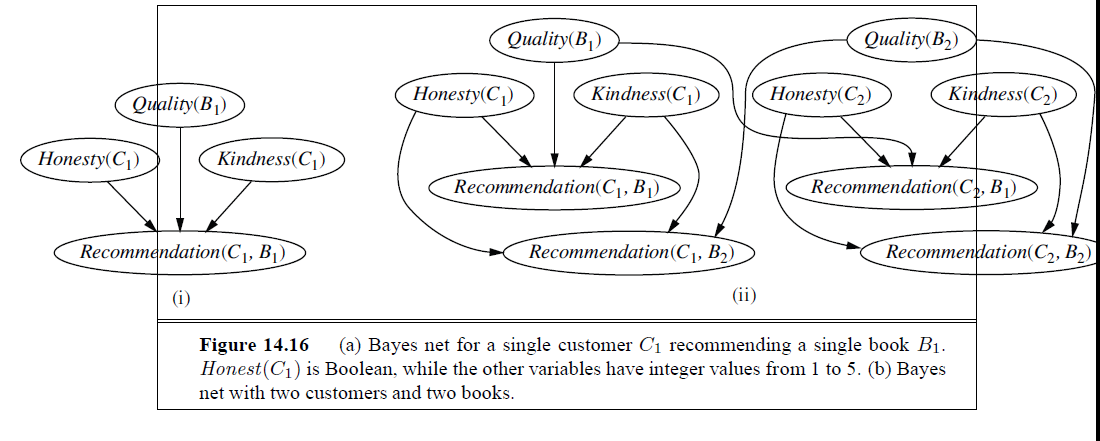 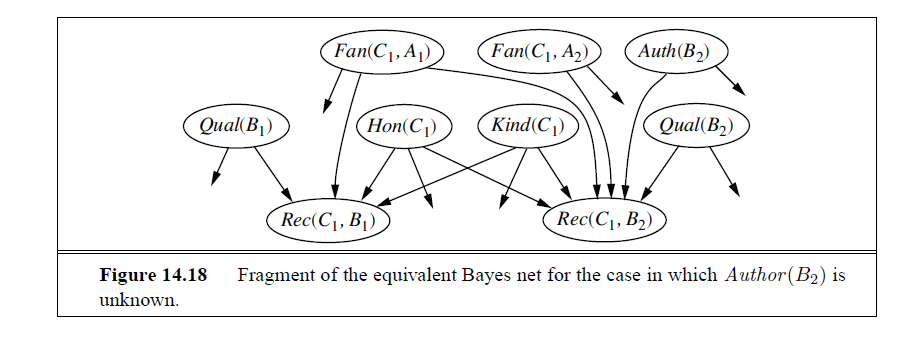 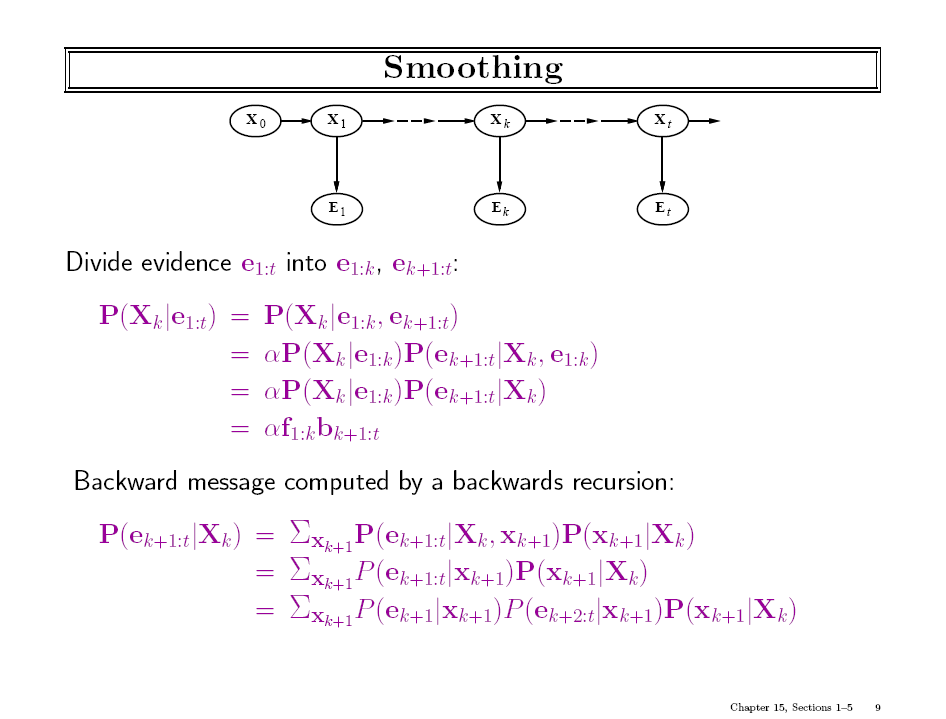 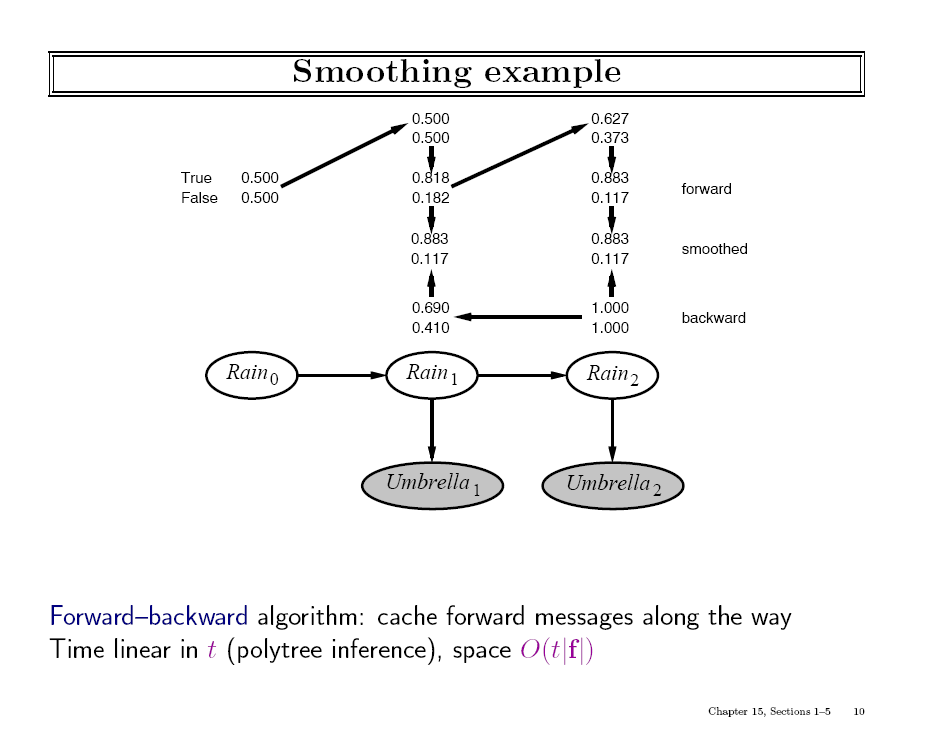 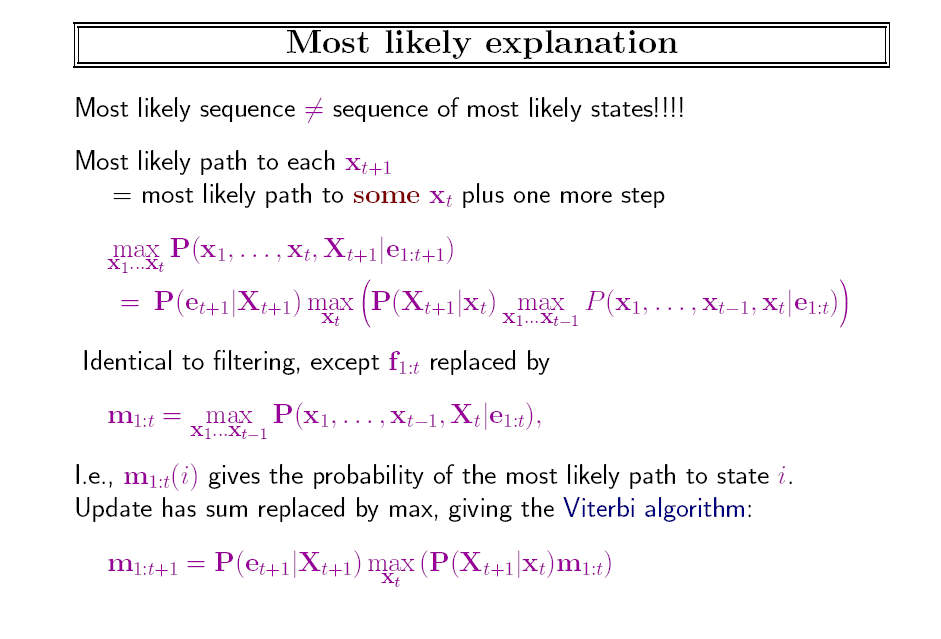 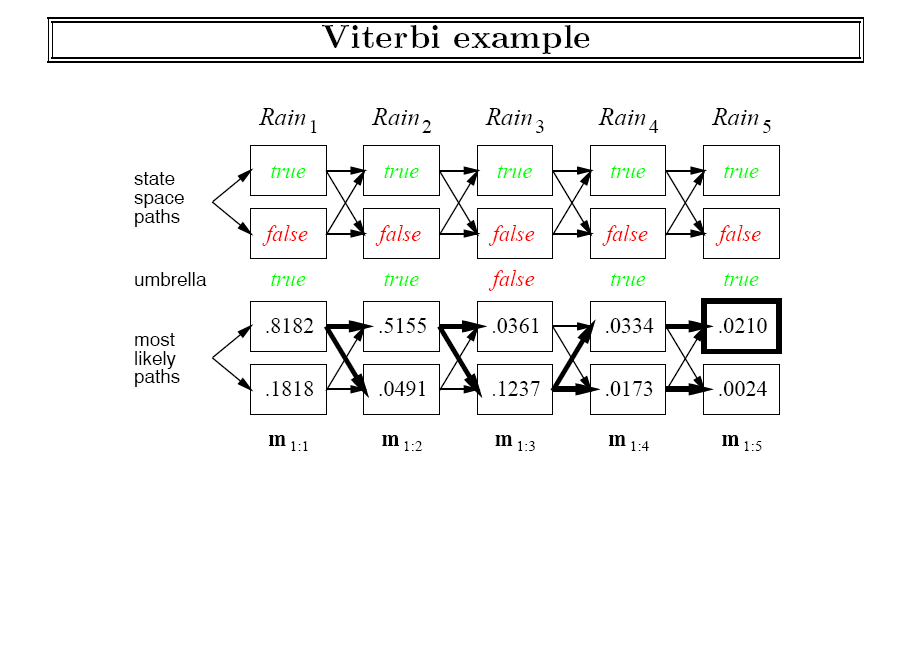 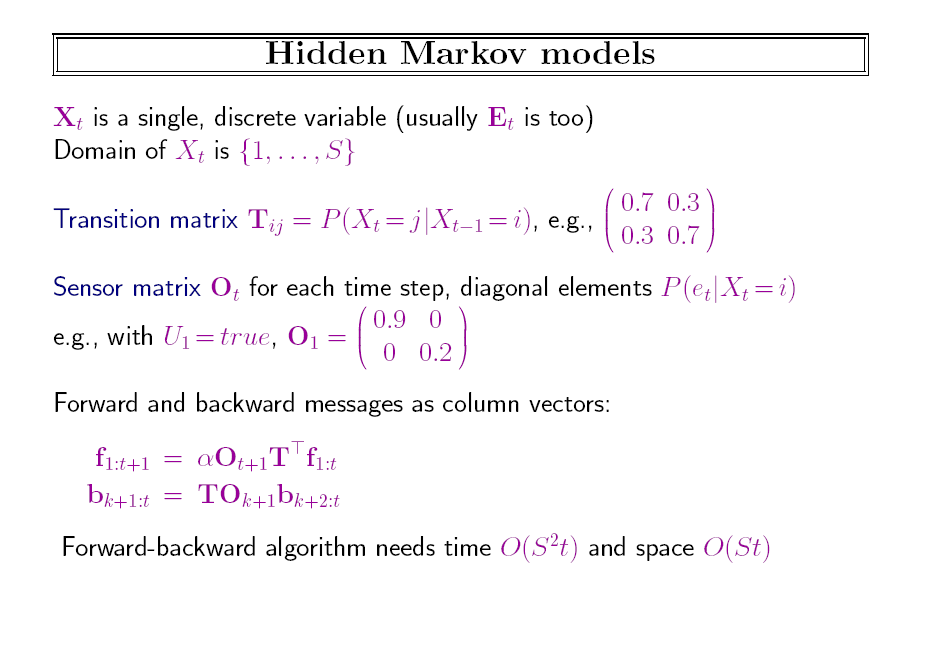 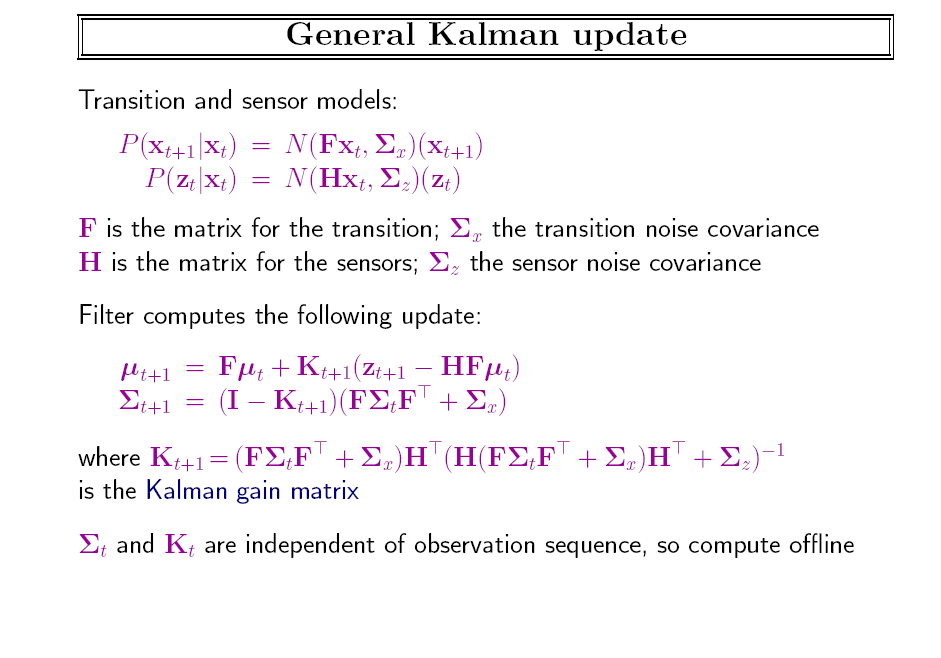 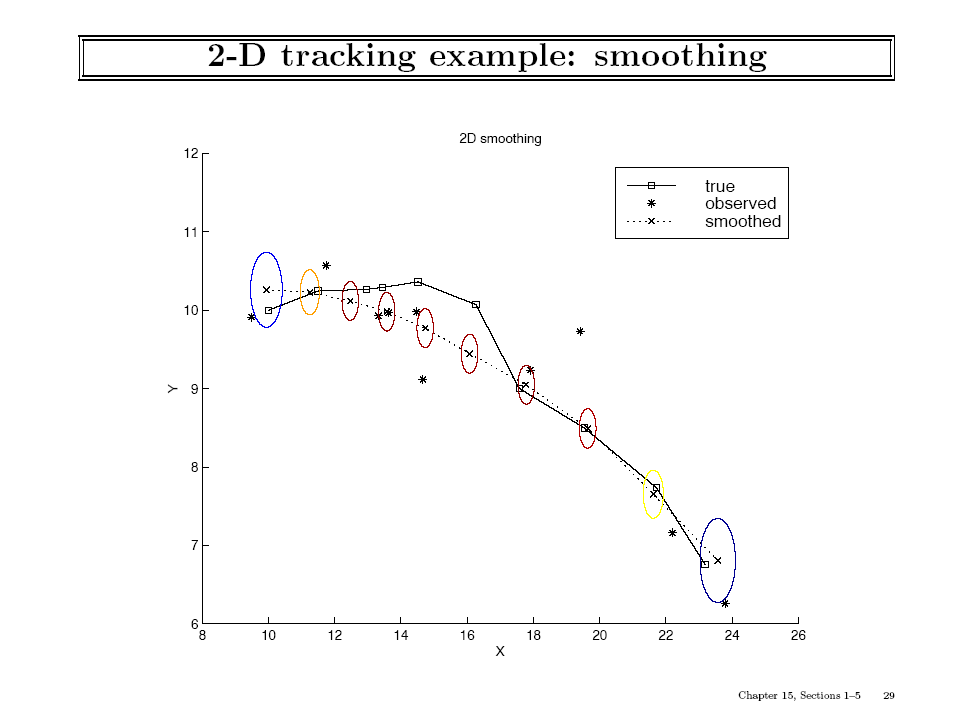 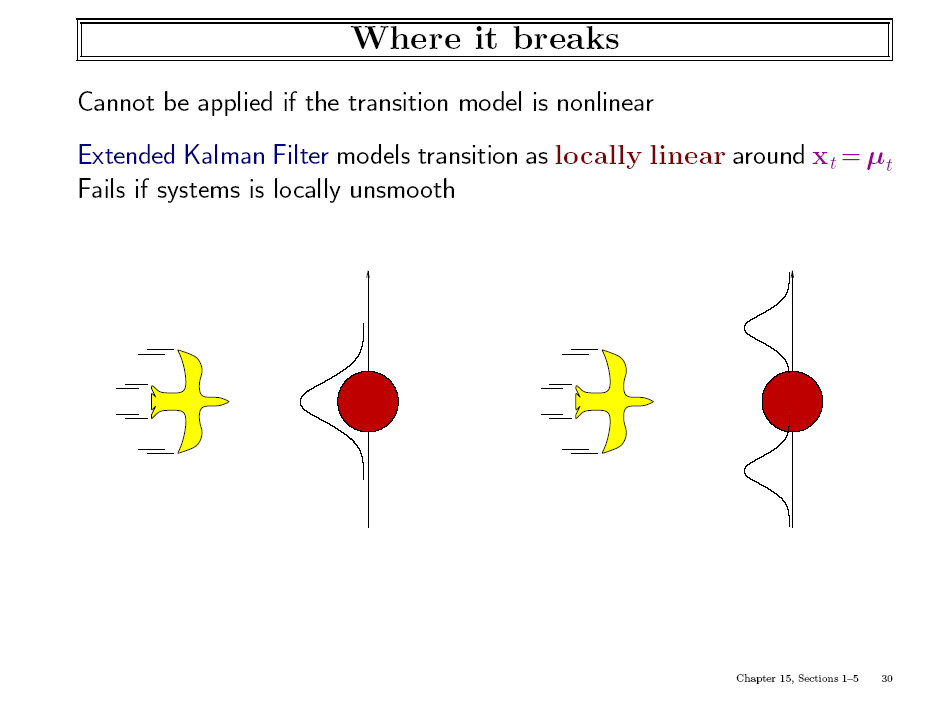